Working formulation for the standardization of definitions of infections in patients using ventricular assist devices 
Margaret M. Hannan, MD, Shahid Husain, MD, Frauke Mattner, MD, Lara Danziger-Isakov, MD, Richard J. Drew, MB, G. Ralph Corey, MD, Stephan Schueler, MD, PhD, William L. Holman, MD, Leo P. Lawler, MD, Steve M. Gordon, MD, Niall G. Mahon, MD, John M. Herre, MD, Kate Gould, MB, Jose G. Montoya, MD, Robert F. Padera, MD, PhD, Robert L. Kormos, MD, John V. Conte, MD, Martha L. Mooney, MD 
The Journal of Heart and Lung Transplantation 
Volume 30 Issue 4 Pages 375-384 (April 2011) 
DOI: 10.1016/j.healun.2011.01.717
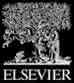 Copyright © 2011 International Society for Heart and Lung Transplantation Terms and Conditions
Figure 1
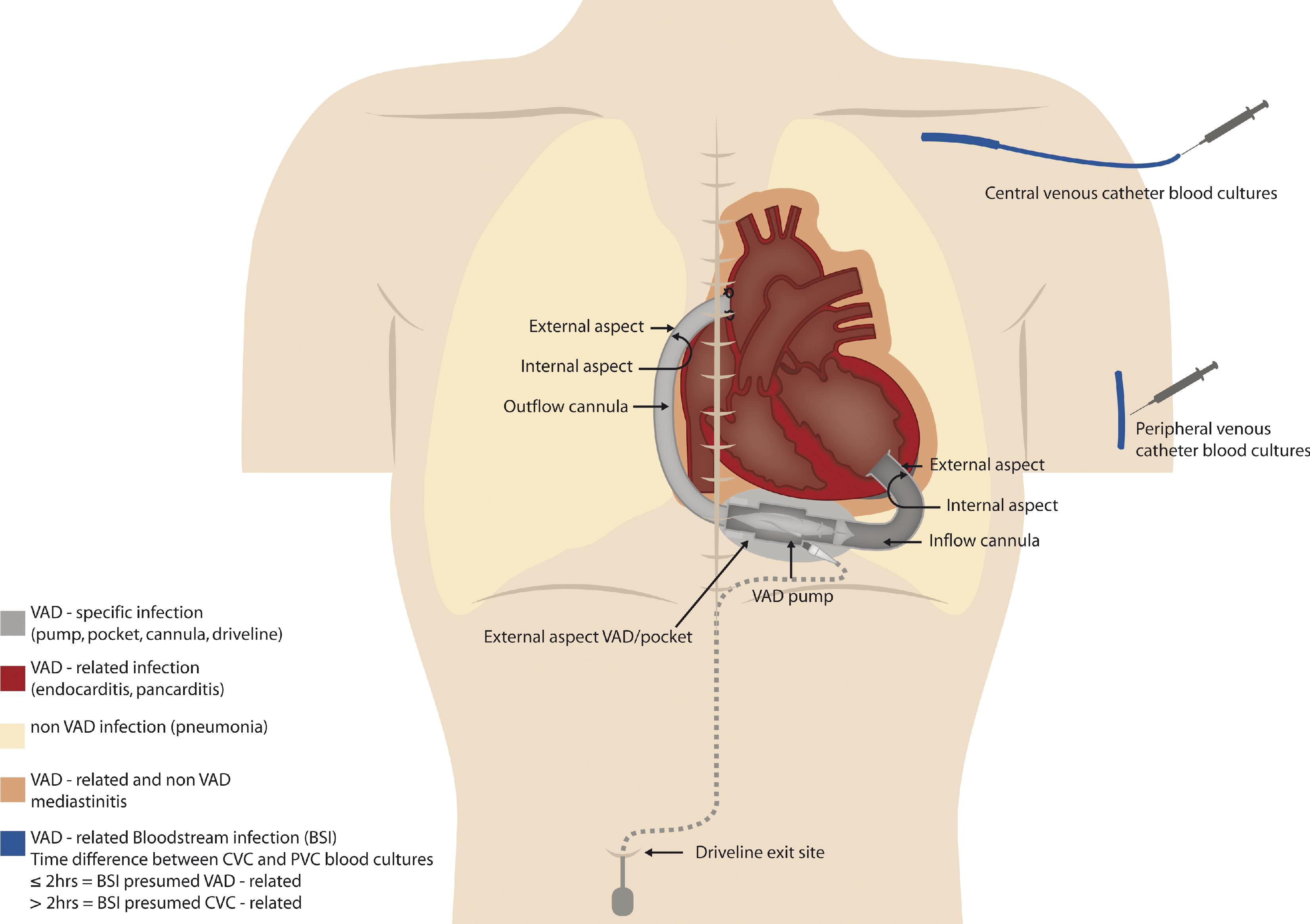 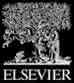 The Journal of Heart and Lung Transplantation 2011 30375-384DOI: (10.1016/j.healun.2011.01.717)
Copyright © 2011 International Society for Heart and Lung Transplantation Terms and Conditions
[Speaker Notes: Illustration of ventricular assist device VAD-specific, VAD-related, and non-VAD infection. CVC, central venous catheter; PVC, peripheral vascular catheter.]